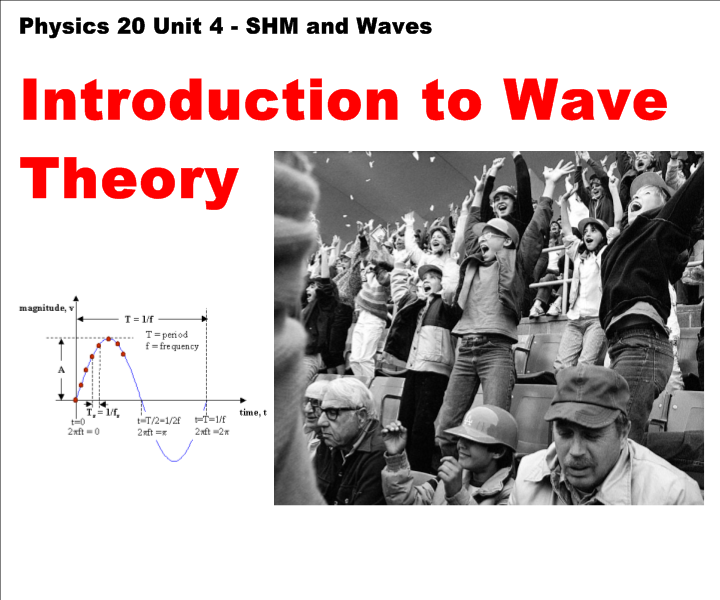 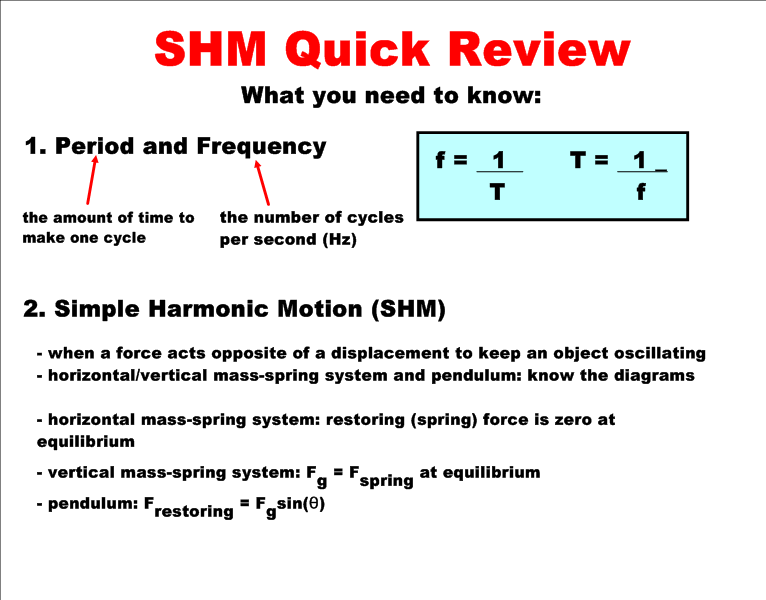 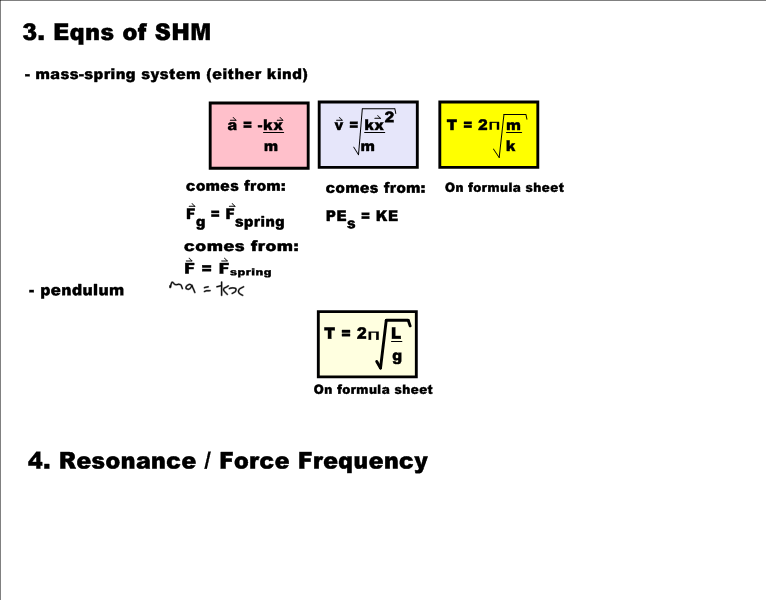 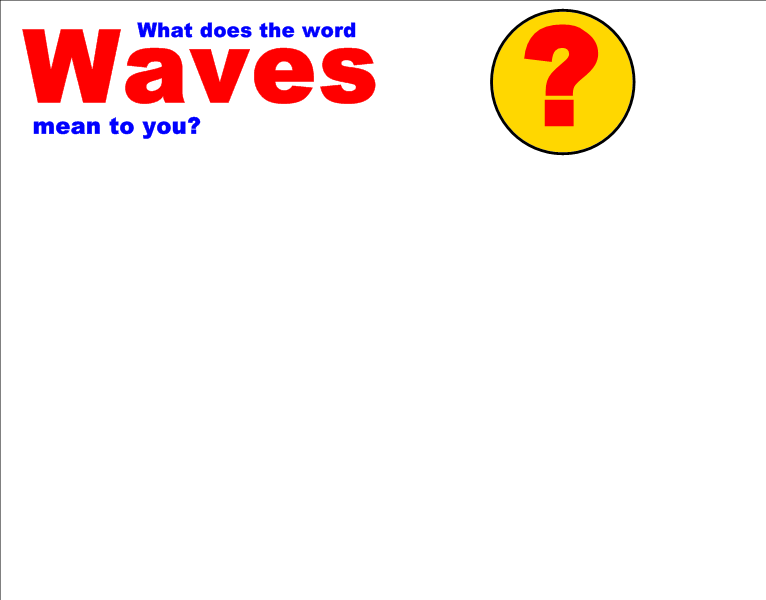 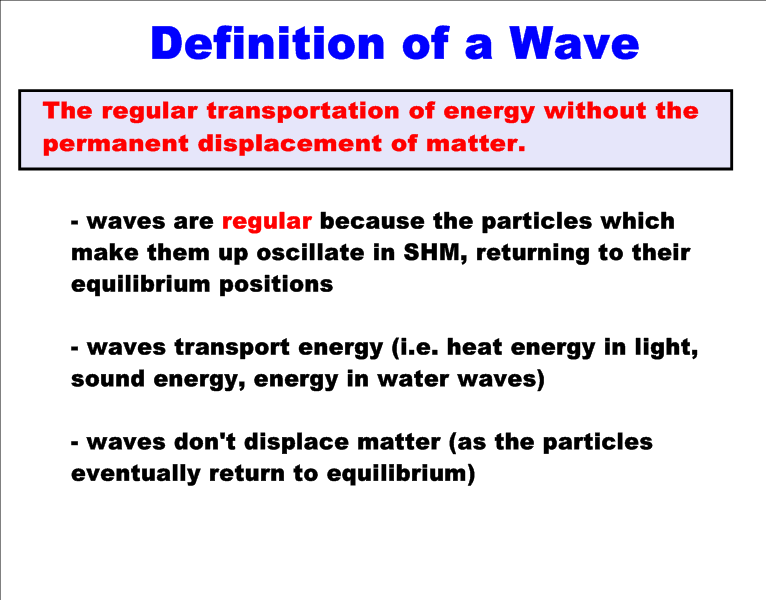 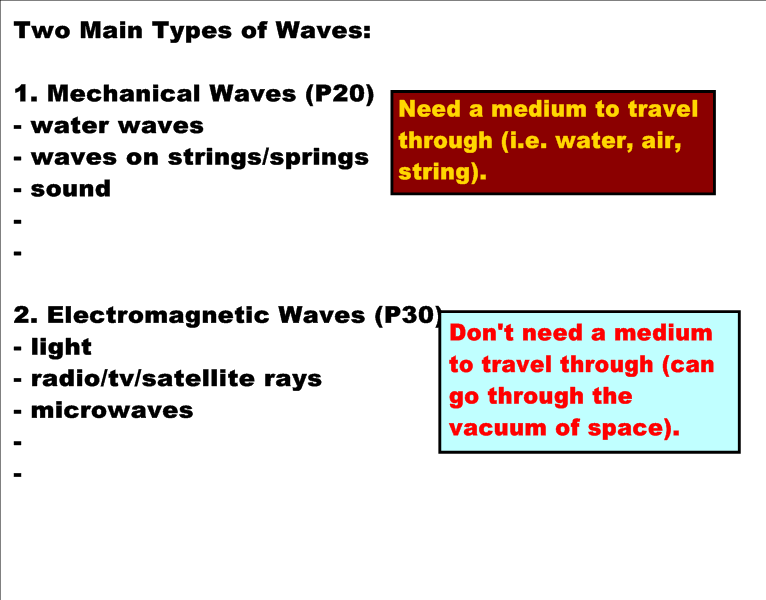 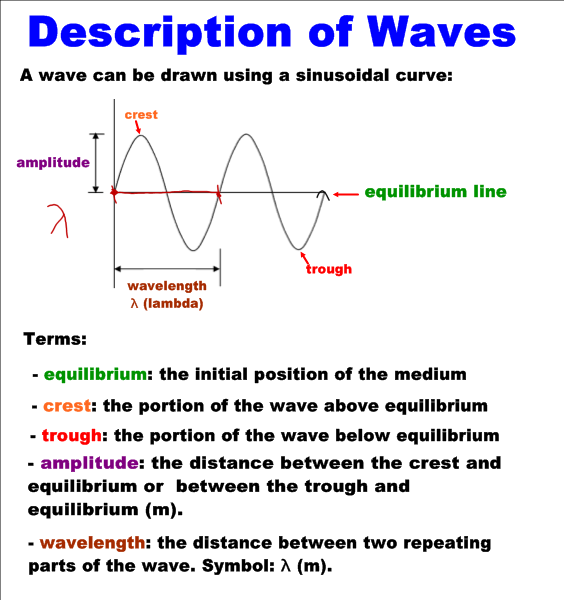 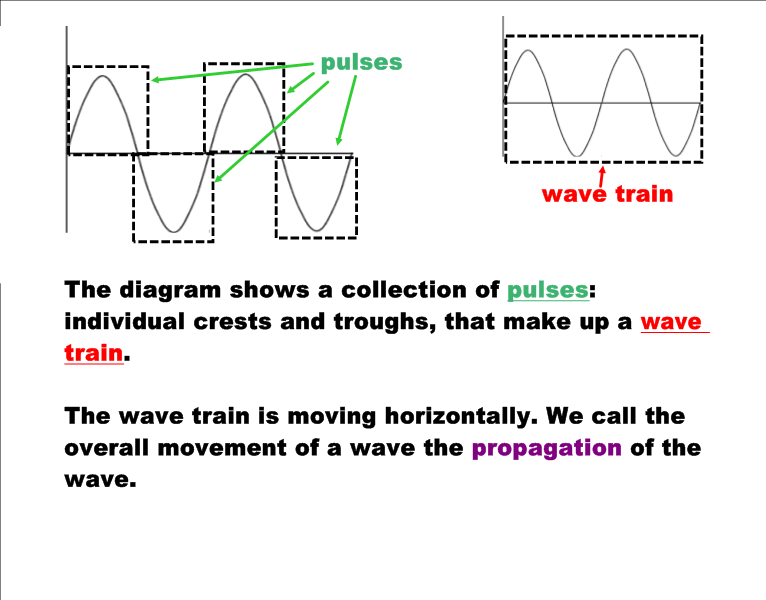 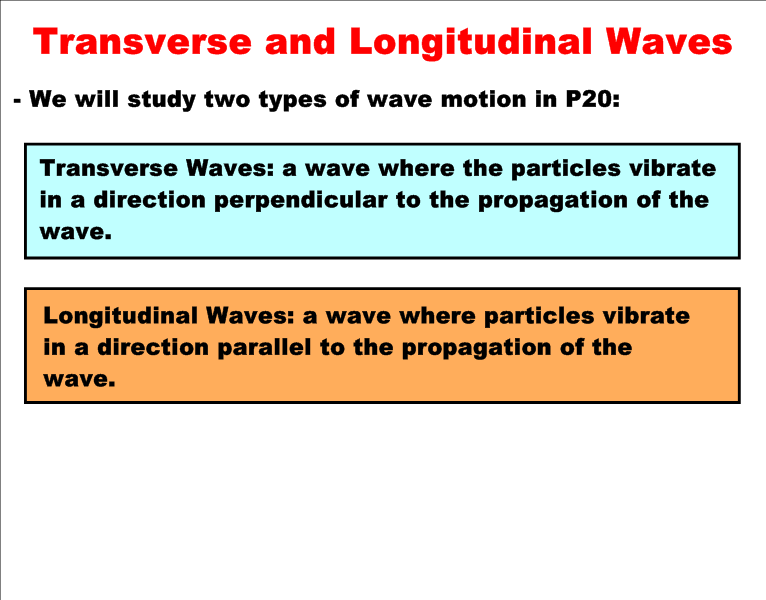 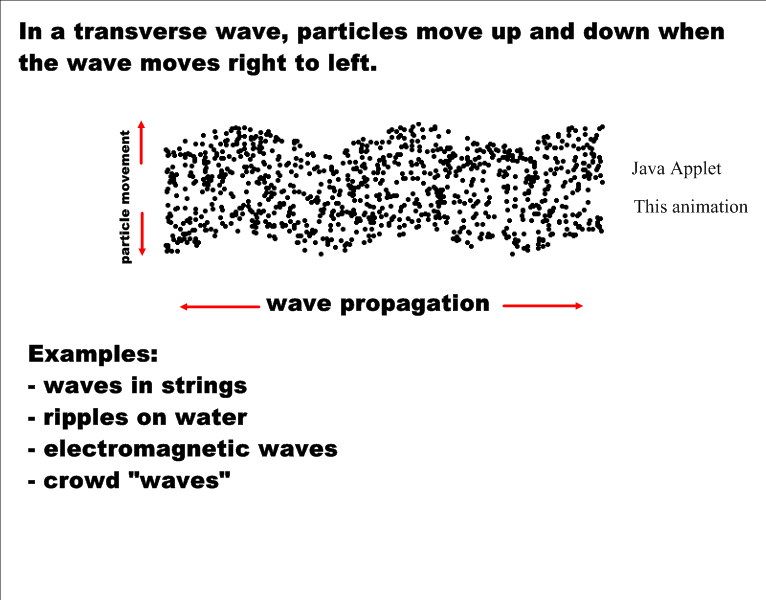 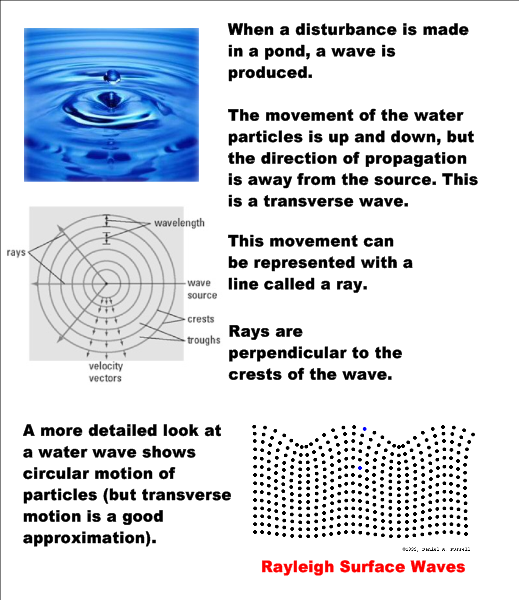 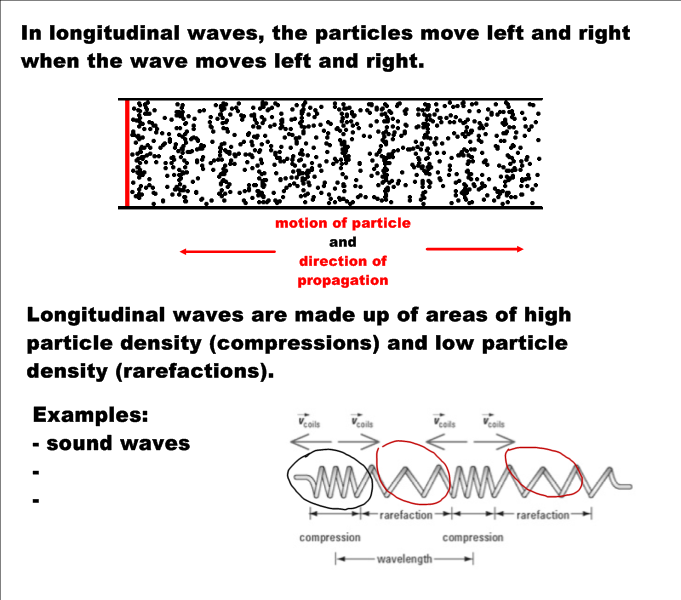 Earthquakes
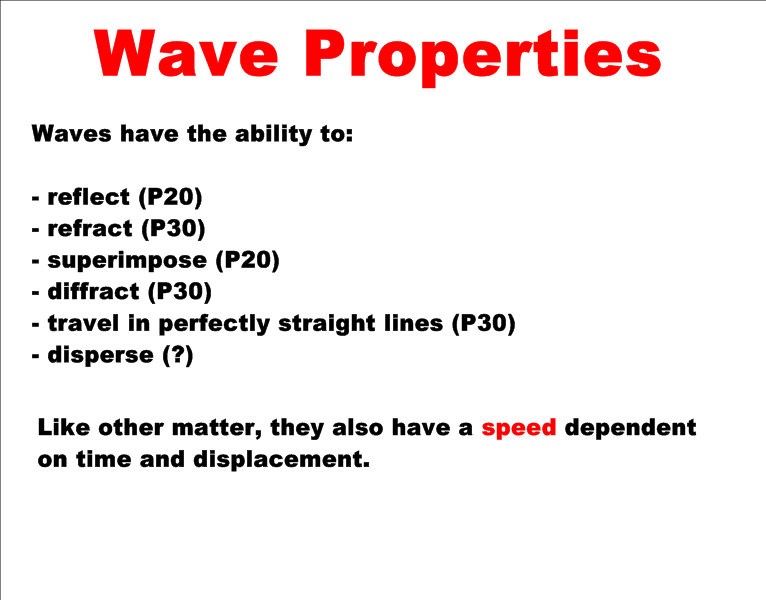 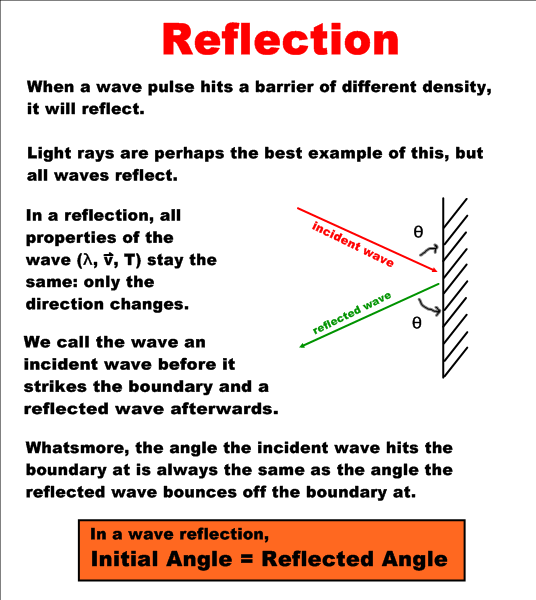 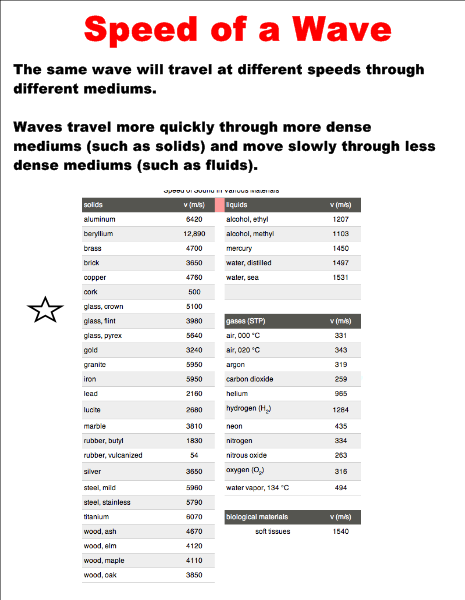 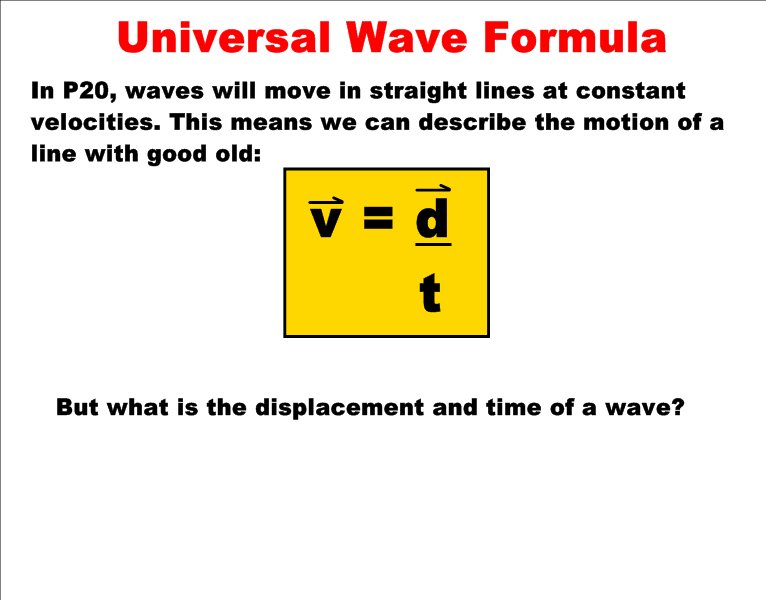 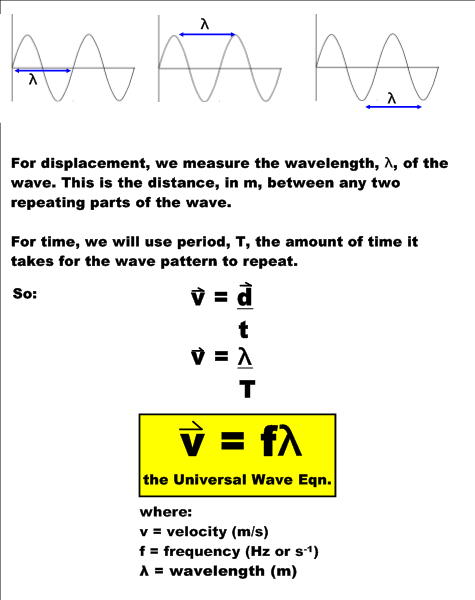 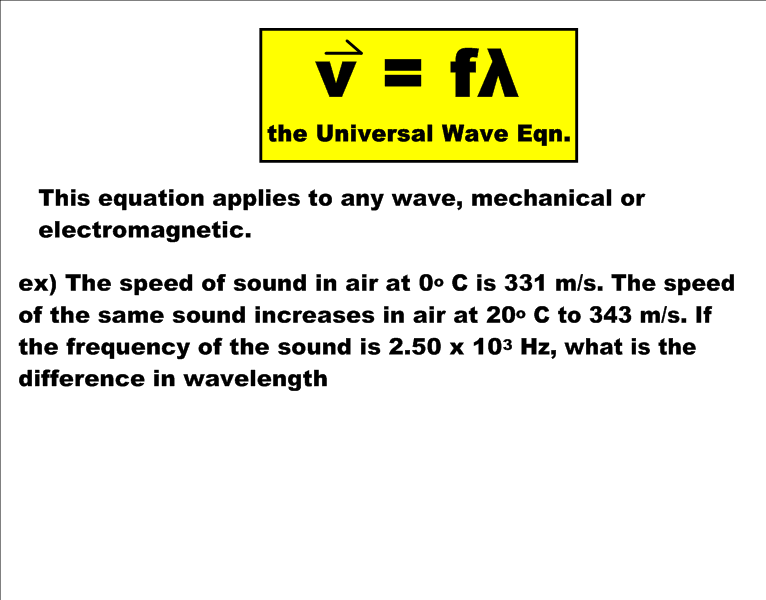 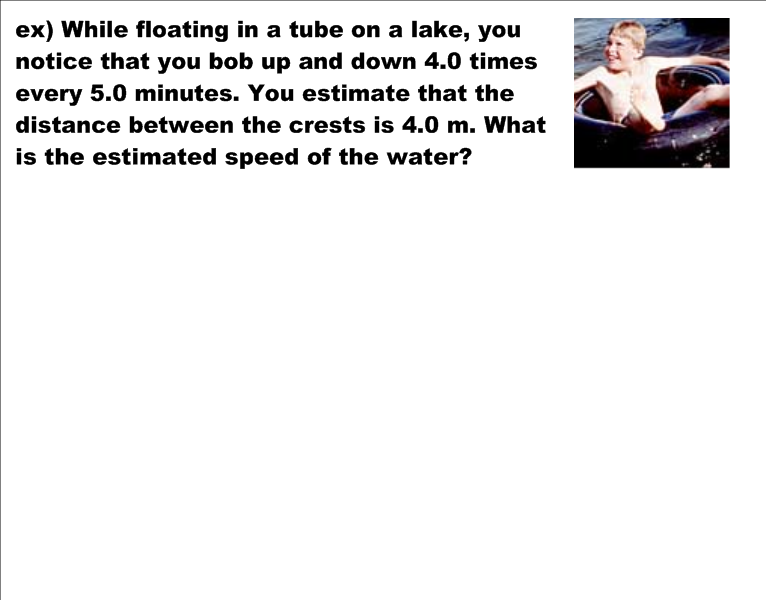